Vallabhbhai Patel (October 31, 1875 – December 15, 1950)
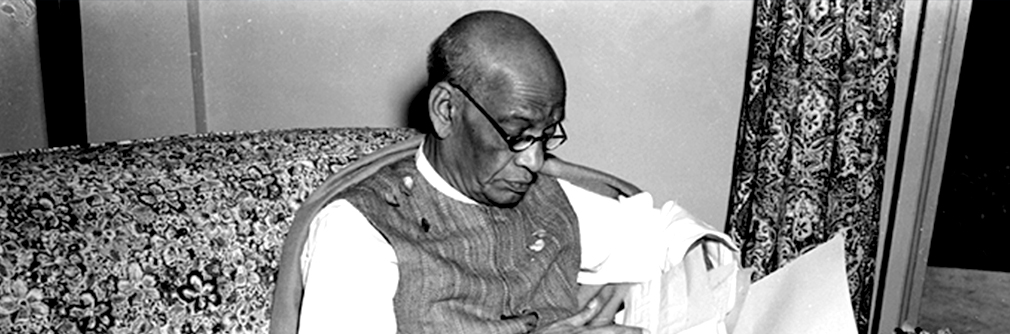 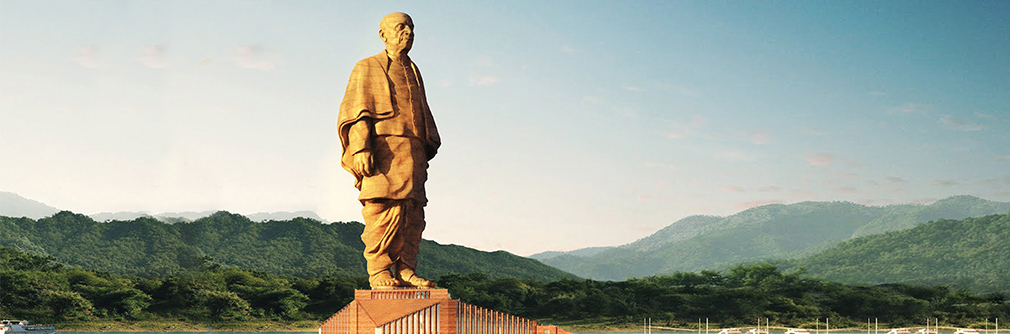 He was a political and social leader of India who played a major role in the country's struggle for independence 
 Subsequently guided its  India’s integration into a united, independent nation.
He was called the "Iron Man of India", and was often addressed as "Sardar" which means "Chief" or "Leader" in many languages of India.
Vallabhbhai Patel – successful lawyer 
He was first inspired by the work and philosophy of Mahatma Gandhi.
Integration of Indian States
Patel took charge of the task to forge a united India from the 565 semi-autonomous princely states and British-era colonial provinces.
 Using frank diplomacy backed with the option (and the use) of military action, Patel's leadership enabled the accession of almost every princely state. 
Hailed as the Iron Man of India, he is also remembered as the "Patron Saint" of India's civil servants for establishing modern all-India services.
Actively partcipated in Kheda Satyagraha and Bardoli Revolt, both of which times the British bowed down
Elected as Ahmedabad's municipal president in 1922, 1924 and 1927
Elected President of the Indian National Congress in 1931
Independent India's first Deputy Prime Minister and Home Minister
The Architect of United India post independence
Posthumously, conferred with Bharat Ratna in 1991
Statute of Unity
The Statue of Unity is an iconic 182 meter tall landmark statue dedicated to Sardar Vallabhbhai Patel by the government of  Gujurat.
Statue of Unity project is planned in the area surrounding the Sardar Sarovar Dam in the Narmada district of Gujarat.
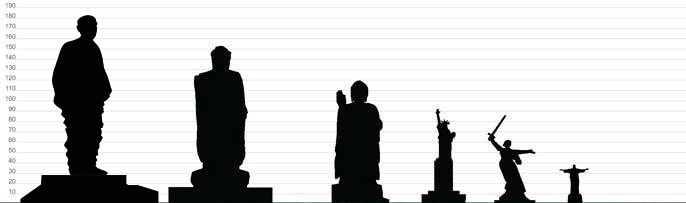